Mgr. Kateřina Hortová
Výživa ve sportu v dětském věku
úvod
jeden ze základních pilířů pro dobrou fyzickou výkonnost, redukci únavy a dobrý zdravotní stav je výživa
u dětí a dospívajících sportovců výživu chápeme v širším kontextu – zdravý růst a vývoj organismu 
v raném období života dochází k osvojování stravovacích návyků a utváření výživového chování - úzce spojeno s dopadem na zdraví v pozdějším věku
Doporučený přívod E
celkový přívod E nastavit dle potřeb daného jedince
zohlednit faktory: věk, pohlaví, pohybovou aktivitu 
rozdílné nároky u aktivně sportujícího dítěte a pasivního dítěte s minimální pohybovou aktivitou
Přívod E u sportujících dětí
u sportujících dětí (stejně jako u dospělých) důležité zajistit potřebnou E
prevence zpomaleného růstu, opožděné puberty, ztráty svalové hmoty, zvýšeného výskytu zranění, vyšší náchylnosti k onemocněním a únavě
zajištění dobré regenerace → výkonnostní progres
různé druhy sportu - rozdílné nároky na přívod E 
vytrvalostní (silniční cyklistika, běh na lyžích, triatlon…) X silové sporty (sprint, dráhová cyklistika, rychlobruslení…) → dávka E závislá na frekvenci tréninků, jejich intenzitě nebo na fázi tréninkového cyklu
Nízký přívod E u sportujících dětí
dlouhodobá manipulace s přívodem E a tekutin (např. estetické sporty, sporty s hmotnostní kategorií…) → dosažení žádoucího vzhledu/hmotnosti → ztráty energetických rezerv, dehydratace, deficit některých minerálních látek (Ca, Fe) či vitaminů (vit. D) a celkové oslabení organismu

zabránit vzniku PPP
u sportujících dětí i adolescentů zajistit informace o výživě + jak teorii aplikovat do praxe
FAO/WHO/UNU    x    EFSA
přívod E u dětí a adolescentů se také odvíjí od růstového spurtu
nejvyšší růstová rychlost u dívek ve 12 letech a u chlapců ve 14 letech (výškové a hmotnostní přírůstky) 
pro děti a adolescenty s vyšší fyzickou aktivitou byla vytvořena doporučení pro celkový přívod energie odbornými panely EFSA a FAO/WHO/UNU
https://www.efsa.europa.eu/en/efsajournal/pub/3005
http://www.fao.org/3/a-y5686e.pdf
Přívod sacharidů
přívod sacharidů by neměl klesnout pod 50 % nebo by se měl pohybovat mezi 3 – 8 g/kg tělesné hmotnosti 
přívod sacharidů by neměl být u sportujících dětí výrazně redukován
důležitý pro regeneraci svalového a jaterního glykogenu
Přívod bílkovin
obecné doporučení pro přívod B pro děti do 18 let dle EFSA 2012 se pohybuje v rozmezí 0,8 – 0,9 g/1 kg tělesné hmotnosti
pro intenzivně sportující děti a adolescenty je doporučení vyšší - 1,2 – 1,8 g/1 kg tělesné hmotnosti (může se mírně lišit napříč odbornými společnostmi)
Přívod tuků
doporučený přívod E z tuků 20 – 35 % z celkové energie (EFSA 2010) 
EFSA (EFSA 2010) současně upozorňuje:
nižší přívod T u dětí (pod 20 %) může být spojen s nízkými hladinami lipofilních vitaminů v plazmě X vysoký přívod T (45 % a více z CEP) není vhodný - celkové navýšení energetického přívodu, ↓ přívod sacharidů (jsou pro sportovce potřebnější), pomalejší stravitelnost pokrmů
mikronutrienty
riziko deficitu u určitých skupin sportovců (např. moderní gymnastky, žokejové, silniční cyklisti, sportovci s váhovými kategoriemi apod.)
cílené snižováním přívodu E, alternativní způsob stravování, nedostatek informací o nutričních doporučeních, špatný životní styl, ekonomické důvody 
nedostatečný přívod mikroživin je častěji pozorován u dívek než u chlapců a ve více případech se jedná o deficit minerálních látek (Fe, Ca – vyšší ztráty pozorovány při intenzivní sportovní aktivitě) než vitaminů 
deficit Fe u dětí a adolescentů - způsobený vyšší potřebou, může vést ke vzniku anémie; rizikem nedostatečného přívodu Fe ohroženi -  dospívající sportovci redukující svoji hmotnost, vegani či vegetariáni, dívky v období menstruace, sportovci s neadekvátně nastaveným jídelníčkem
Odborné společnosti doporučují u zdravých dětí zajistit přívod mikronutrientů zejména „klasickou“ potravou než doplňky stravy
Pitný režim
adekvátní přívod tekutin je individuální → ovlivněno věkem, druhem sportovní aktivity, intenzitou sportovního výkonu, jeho délkou, trénovaností, klimatickými podmínkami, složením těla, velikost povrchu těla sportovce atd. (ztráty až 1,5 l tekutin/hodinu)
svalová aktivita → produkce tepla a jeho eliminace probíhá odvodem potu
schopnost regulace tělesné teploty u dětí není tak účinná jako u dospělých → děti jsou nedostatkem tekutin a elektrolytů při sportu více ohroženi
je nezbytné v průběhu a po ukončení pohybové aktivity ztráty doplnit → přívod tekutin za den může tedy být v rozmezí až 1,5 – 3 l (není započítaná voda obsažená v potravinách) 
Americká pediatrická akademie doporučuje dětským a dospívajícím sportovcům ve věku 9-12 let doplnit 100-250 ml tekutin každých 20 min., ve věku 13-18 let doplnit 1-1,5 l tekutin během jedné hodiny pohybové aktivity, aby tím předešli riziku dehydratace
Pitný režim
nutné hradit minerální látky a elektrolyty (v potu nejvyšší koncentrace: sodík, chloridy a draslík)
děti mají koncentraci potu vyšší než dospělí → zvýšení rizika nebezpečí rozvratu vnitřního prostředí
na přísun tekutin myslet i před pohybovou aktivitou - vhodné před tréninkem tělu dodat vyšší množství tekutin → sníží riziko ztráty tekutin
v průběhu vysoce intenzivních pohybových aktivit v rozumné míře využívat i iontové nápoje (tekutiny + minerální látky, elektrolyty a malé množství sacharidů → účinnější zavodnění v porovnání s čistou vodou)
pro běžné pití (bez pohybové aktivity) jsou iontové nápoje zcela nevhodné.
Doplňky stravy u dětí
Doplňky stravy lze rozdělit na:
doplňky stravy, které pomohou sportovci naplnit nutriční potřebu a hydrataci
iontové nápoje
regenerační nápoje
sacharidové a proteinové nápoje
energetické tyčinky a gely
doplňky označované jako „ergogenic aids“, tedy výrobky s nadstandardně vysokou koncentrací určité fyziologicky účinné látky a/nebo látky deklarující okamžité zvýšení výkonu
kreatin
volné AK
„spalovače tuků“
stimulanty (kofein, guarana, taurin…)
pufry
NIKDY jako náhrada pestré stravy
Tyto látky nejsou dětem do 18 let doporučovány
Děkuji za pozornost
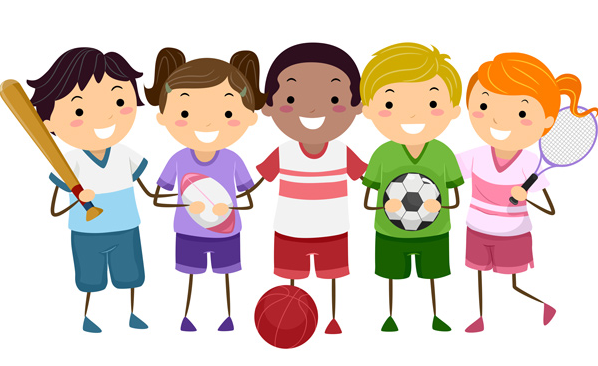